Two shovels
Problem no.16
Sink two metal shovels deep into the soil out doors ,e.g. in a garden or in the field. determine the dependence of the resistance between  the two shovels on the distance between them in a sufficiently
Soil is conductive and can pass the electricity 
But the electricity current depends on some parameters:
1.Humidity
2. Soil temperature
3. Soil’s pressure
Soil’s Humidity:
When we increase the humidity of soil, the electricity current of it will increase and the resistance of it will decrease.
humidity
resistance
Soil’s Temperature:
When the soil temperature increase, the soil resistance will decrease.
temperature
resistance
Soil’s pressure
The soil pressure maybe have effect on soil resistance
When we increase the soil s pressure 
The resistance of it will decrease.
Soil’s pressure
Resistance
we put two shovels under the ground and calculate the resistance of the soil
By voltmeter and ammeter , but here we have two other affective parameter 
1.Distance between two shovels
2.Depth of holes
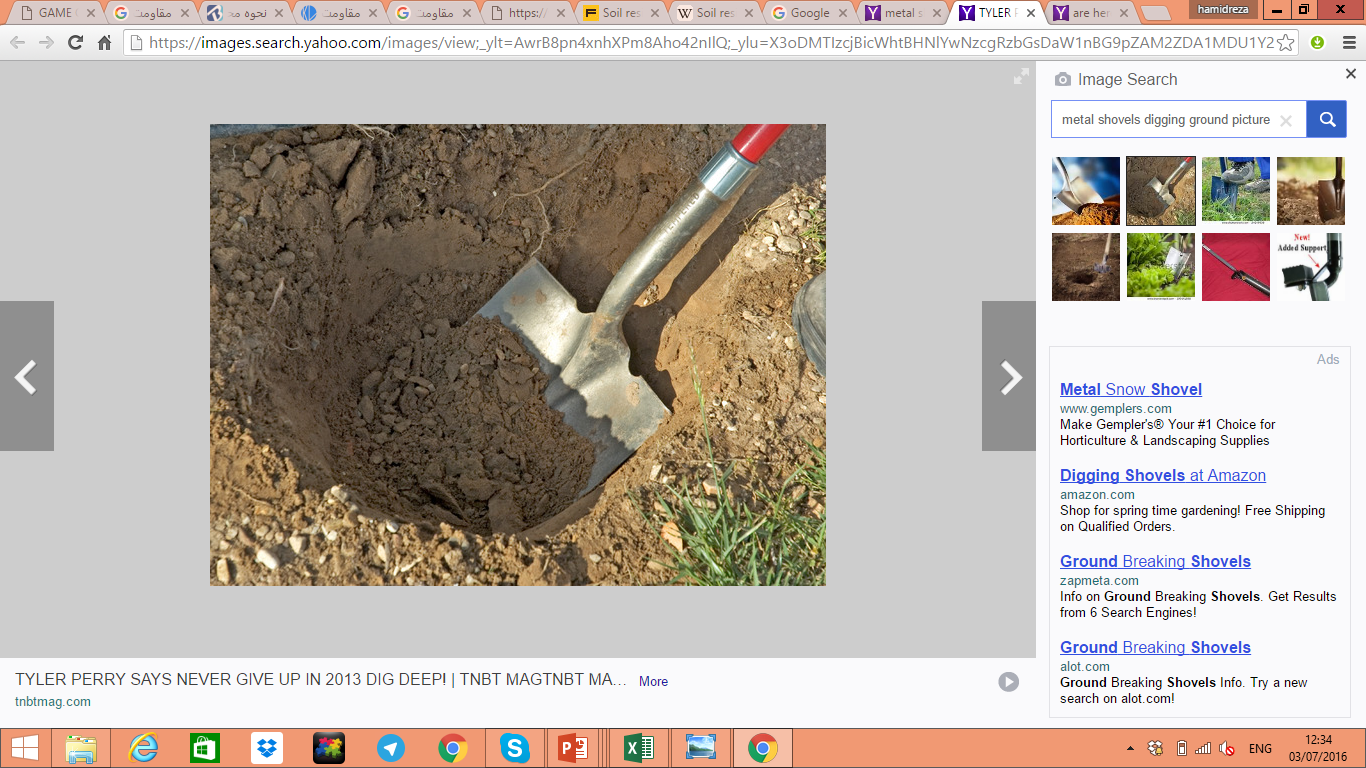 Let me explain these two factors that how affects on measuring:
When the shovels burry further and further, the resistance will be more and current decrease; but if we increase the distance the resistance will decrease with a proximate ratio.
With increasing the depth of holes, it’s obvious that pressure and humidity augment; but because humidity increase, it affects more than resistance  and the current will reinforce.
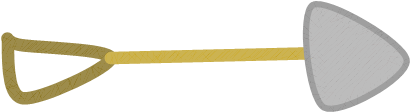 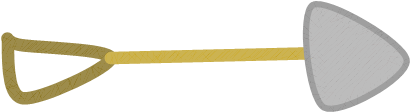 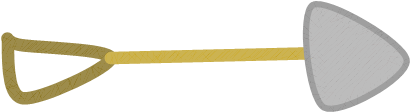 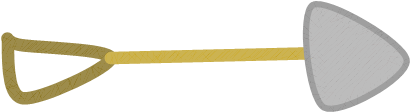 The whole job
Digging the ground with specific height and distance
Connecting wires to each shovel
Putting two shovel under soil of the ground in determined holes.
Make a circuit to calculate and define the current and the voltage.
Making a circuit to define resistance
V
A
Distance between two shovels
When we increase distance between  two shovels, resistance will increase too
In 40 cm heights
Current, voltage and resistance  table
All of shovels buried in 40 cm depth.
Conclusion:
1. With increasing the distance between two shovels,
The resistance increased.
2.With increasing depth of shovels, resistance decreased.
3.And with lower humidity, the resistance increased too.